CZŁONKOWIE ZG
prof. dr hab. n. med. Konrad Rejdak – prezes
prof. dr hab. n. med. Jarosław Slawek – past prezes
Wiceprezesi:
prof. dr hab. n. med. Alina Kułakowska – prezes elekt
prof. dr hab. n. med. Agnieszka Słowik
Sekretarz:
dr hab. n. med. Anetta Lasek-Bal
Skarbnik:
dr n. med. Robert Bonek

prof. dr hab. n. med. Halina Bartosik-Psujek
dr hab. n. med. Waldemar Brola, prof. nadzw.
dr hab. n. med. Sławomir Budrewicz, prof. nadzw.
prof. dr hab. n. med. Urszula Fiszer 
prof. dr hab. n. med. Radosław Kaźmierski
prof. dr hab. n. med. Anna Kostera-Pruszczyk
dr hab. n. med. Dariusz Koziorowski 
dr hab. n. med. Ewa Krzystanek
prof. dr hab. n. med. Iwona Kurkowska-Jastrzębska
dr hab. n. med. Anetta Lasek-Bal
prof. dr hab. n. med. Marcin Mycko
dr hab. n. med. Halina Sienkiewicz-Jarosz 
prof. dr hab. n. med. Mariusz Stasiołek
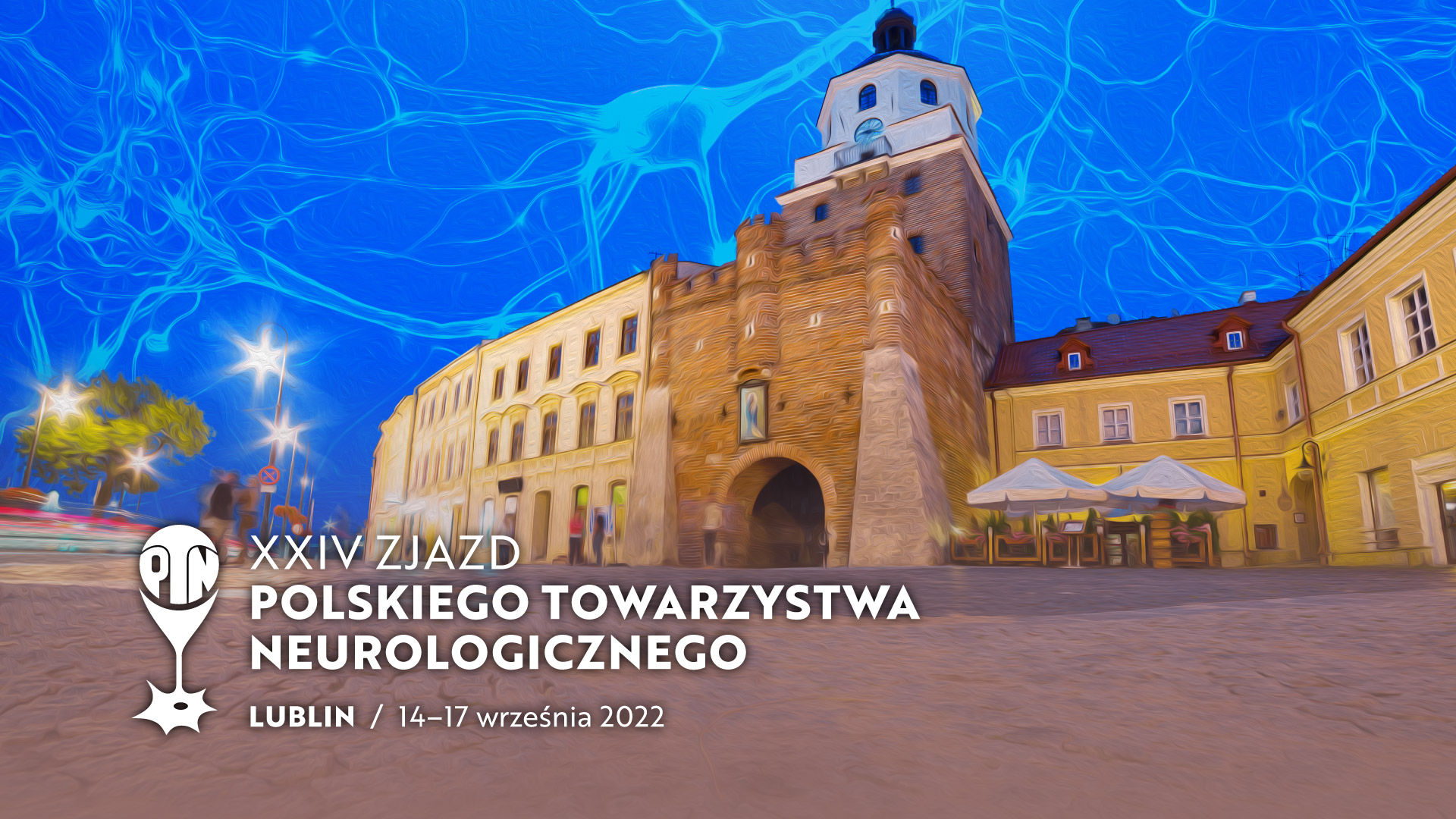